Figure 1.  Pairwise LD ( r2 ) plots of MCP-1 variants of the Ghanaian study group (GHN) ( A ), a Mexican ...
Hum Mol Genet, Volume 18, Issue 2, 15 January 2009, Pages 381–388, https://doi.org/10.1093/hmg/ddn352
The content of this slide may be subject to copyright: please see the slide notes for details.
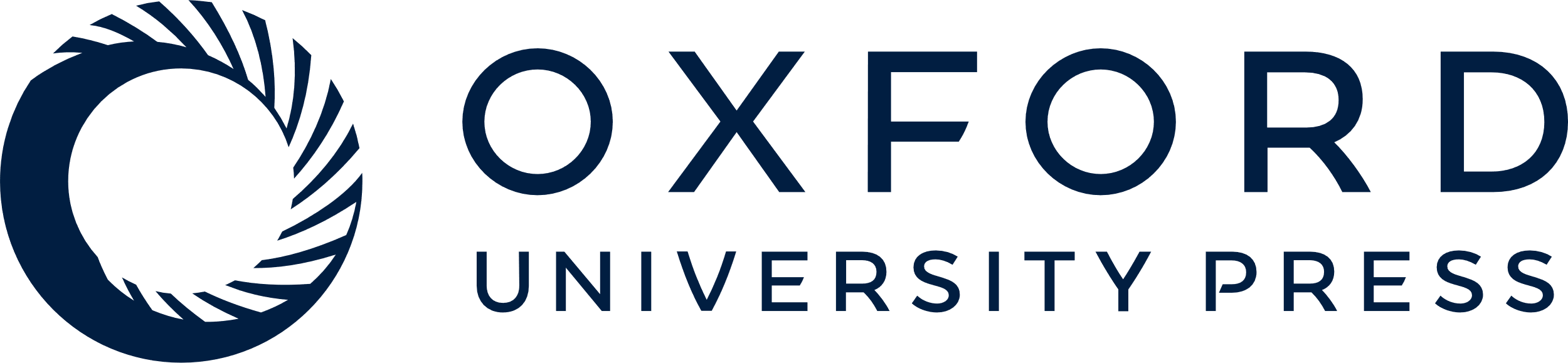 [Speaker Notes: Figure 1.  Pairwise LD ( r2 ) plots of MCP-1 variants of the Ghanaian study group (GHN) ( A ), a Mexican population from California (MXL) ( B ), a population of the US residents of northern and western European ancestry (CEU) ( C ), the Yoruba population from Nigeria (YRI) ( D ). MXL, CEU and YRI data are extracted from the HapMap database. Nucleotide positions of rs numbers are given in Table  6 . LDs compared between the different populations consisted of the same allelic combinations. 


Unless provided in the caption above, the following copyright applies to the content of this slide: © The Author 2008. Published by Oxford University Press. All rights reserved. For Permissions, please email: journals.permissions@oxfordjournals.org]